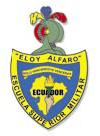 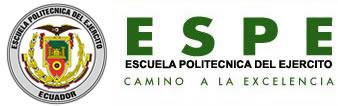 1
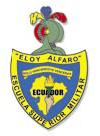 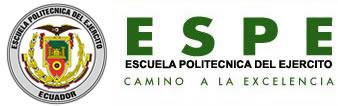 MENÚ
2
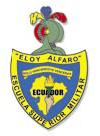 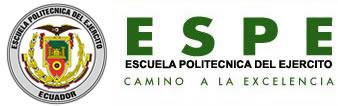 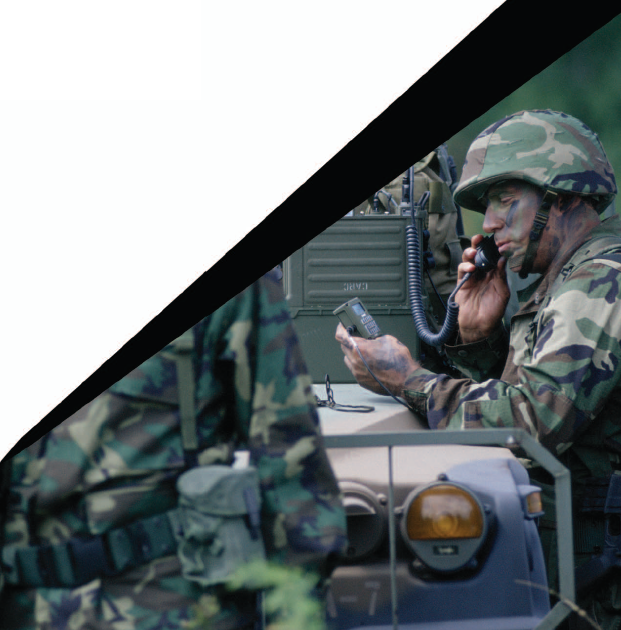 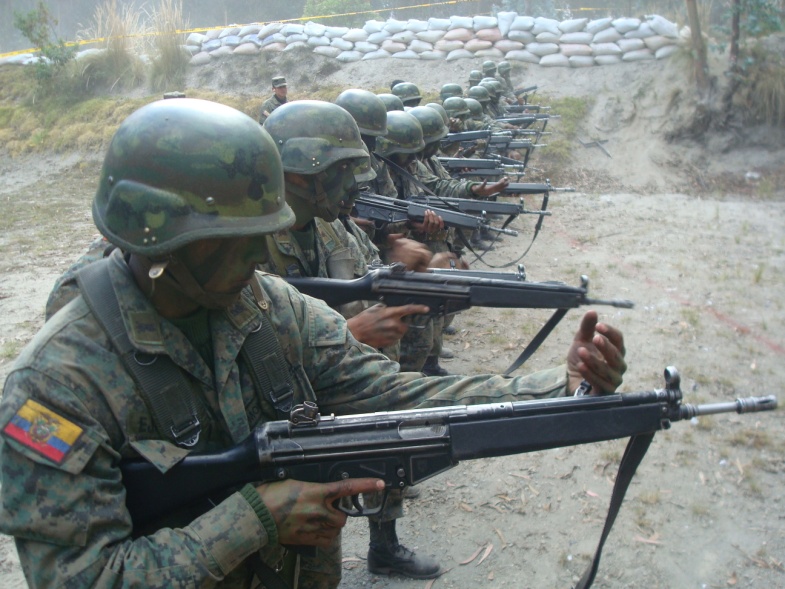 MENÚ
3
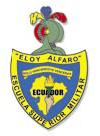 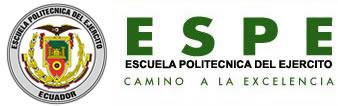 4
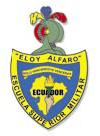 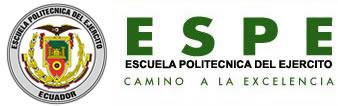 MENÚ
5
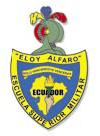 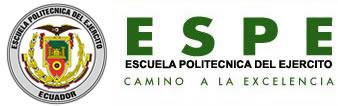 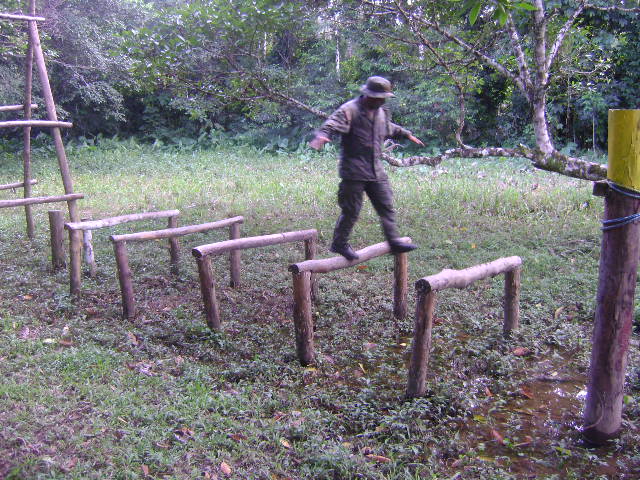 MENÚ
6
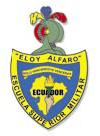 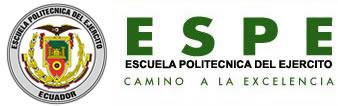 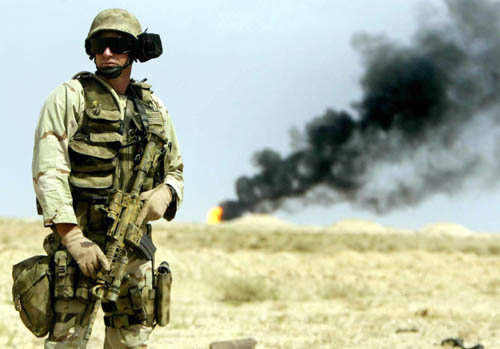 7
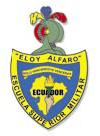 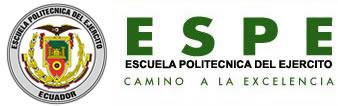 MENÚ
8
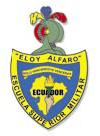 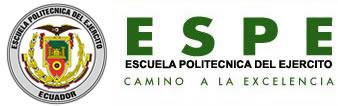 9
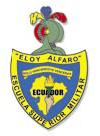 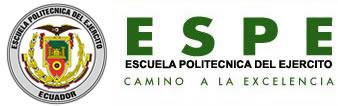 10
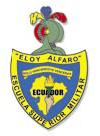 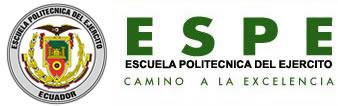 11
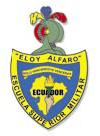 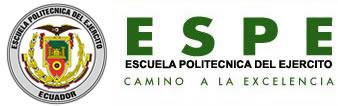 IMPORTANCIA DE LA PISTA DE EQUILIBRIO
12
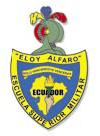 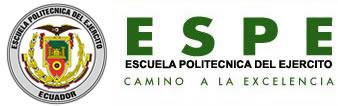 13
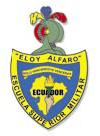 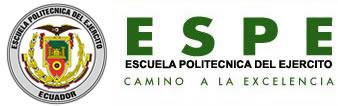 14
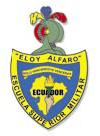 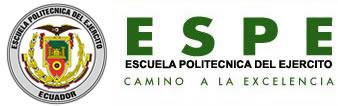 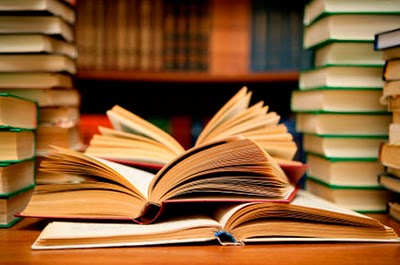 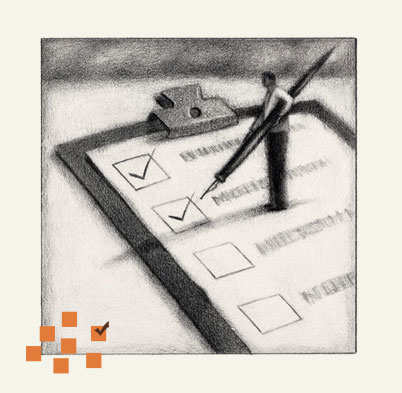 15
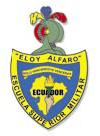 POBLACIÓN
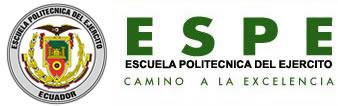 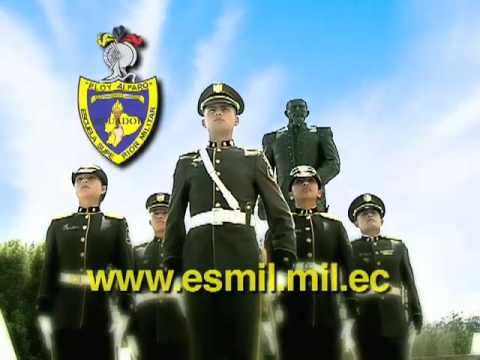 16
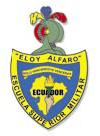 MUESTRA
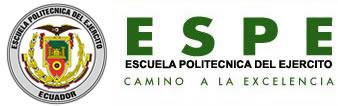 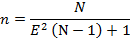 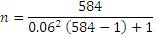 MENÚ
17
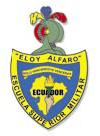 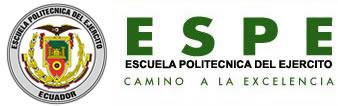 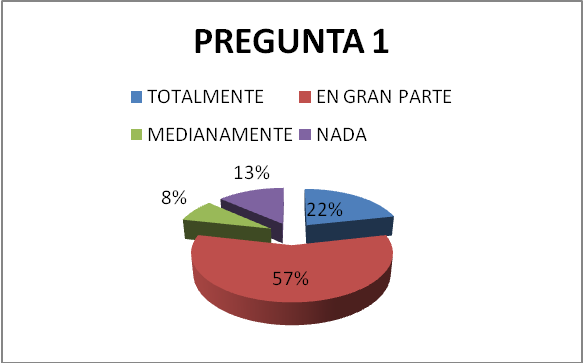 18
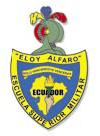 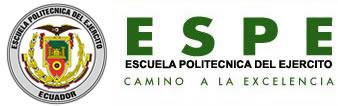 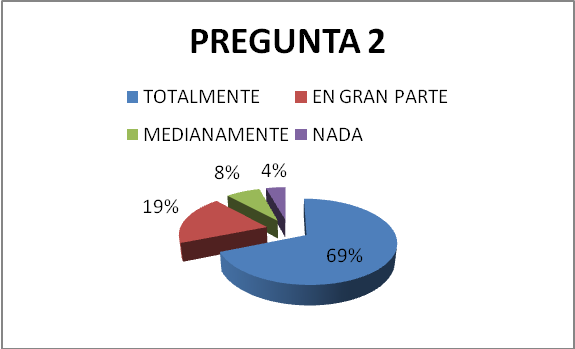 MENÚ
19
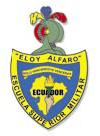 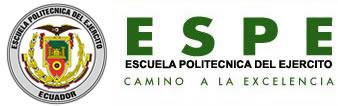 20
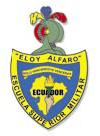 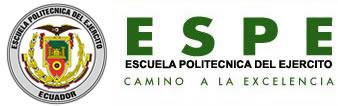 MENÚ
21
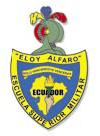 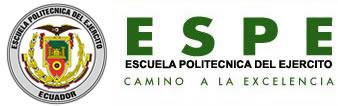 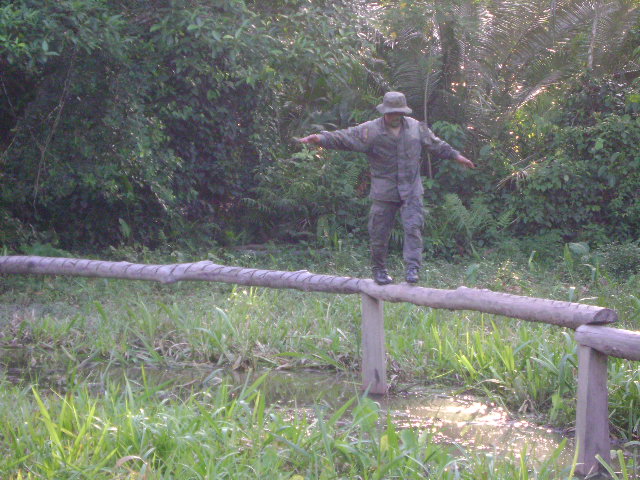 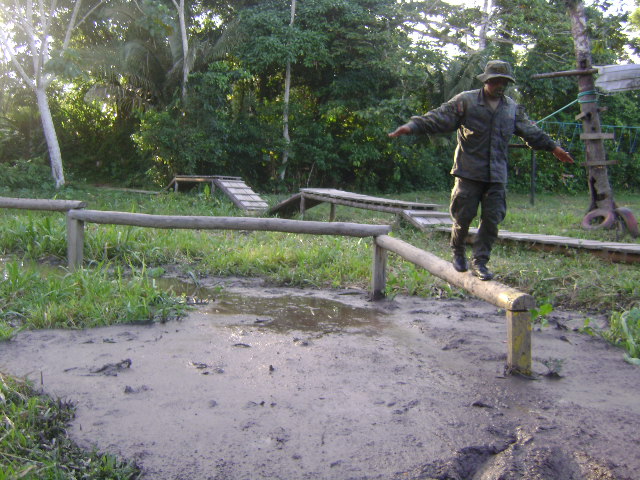 22
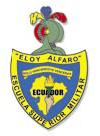 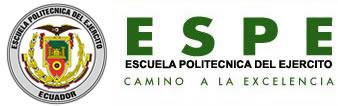 FACTIBILIDAD
23
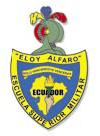 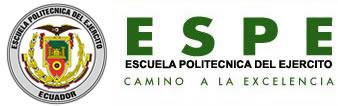 24
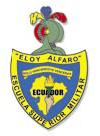 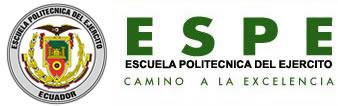 DESPERTAR HABILIDADES, DESTREZAS, VIVEZA Y VALOR PARA ENFRENTAR DIFERENTES SITUACIONES MEJORANDO ASI SU FORMACIÓN FÍSICA, INTELECTUAL Y PSICOLÓGICA.
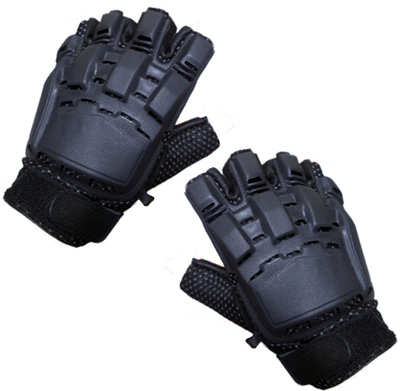 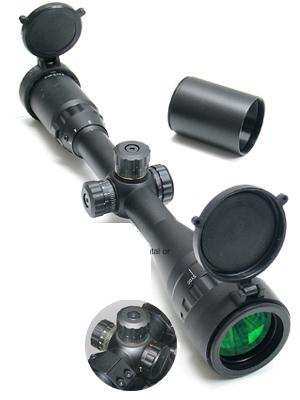 25
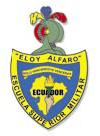 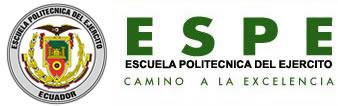 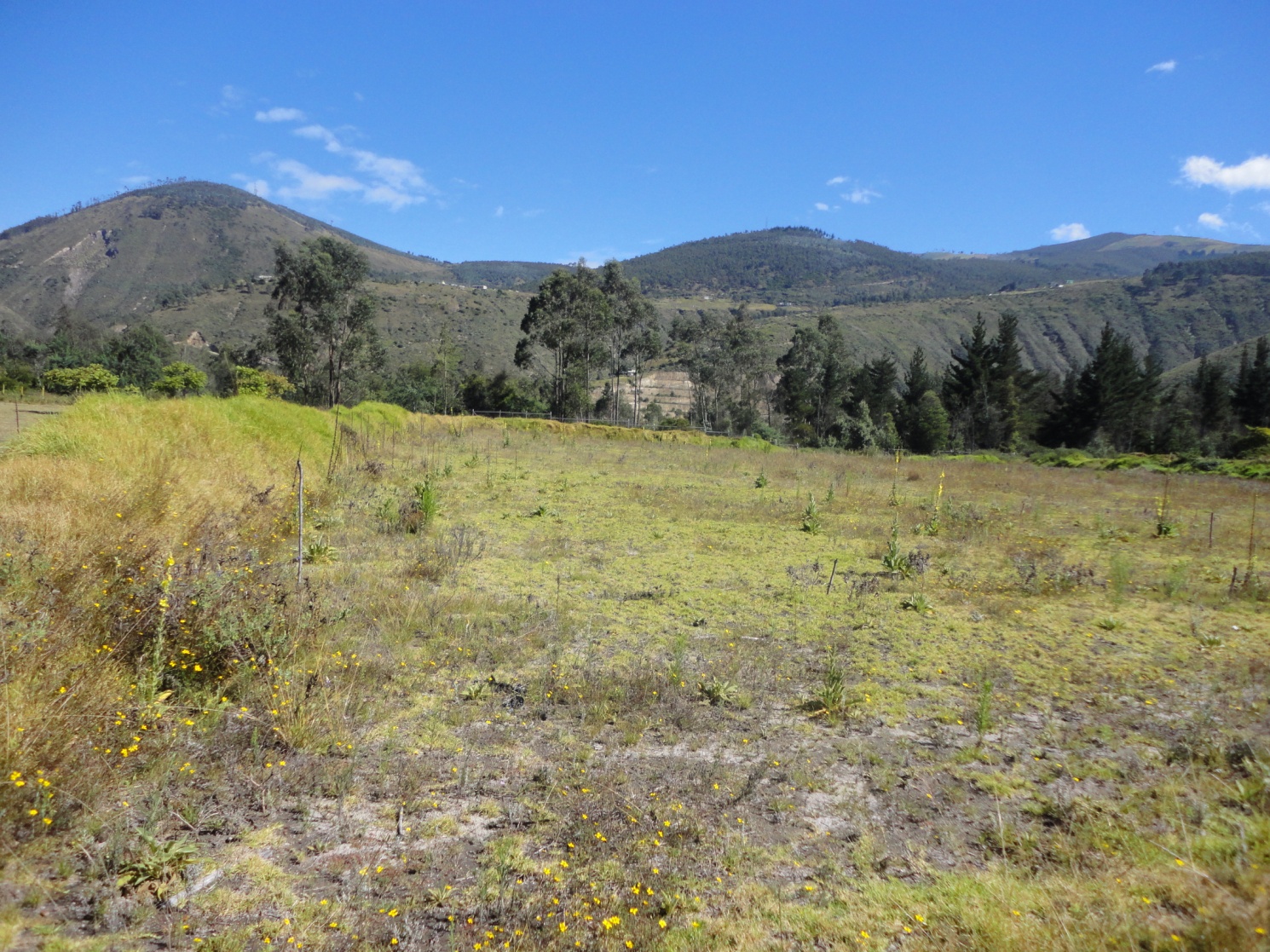 26
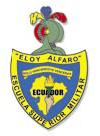 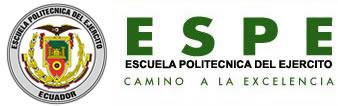 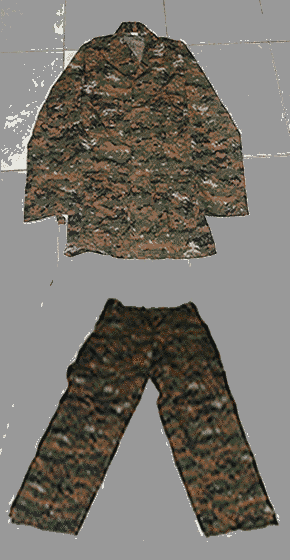 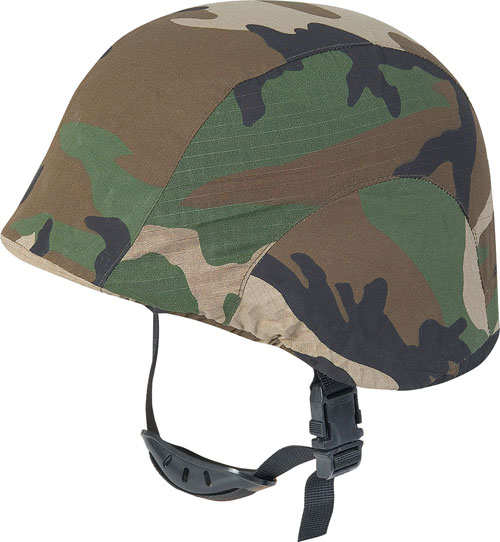 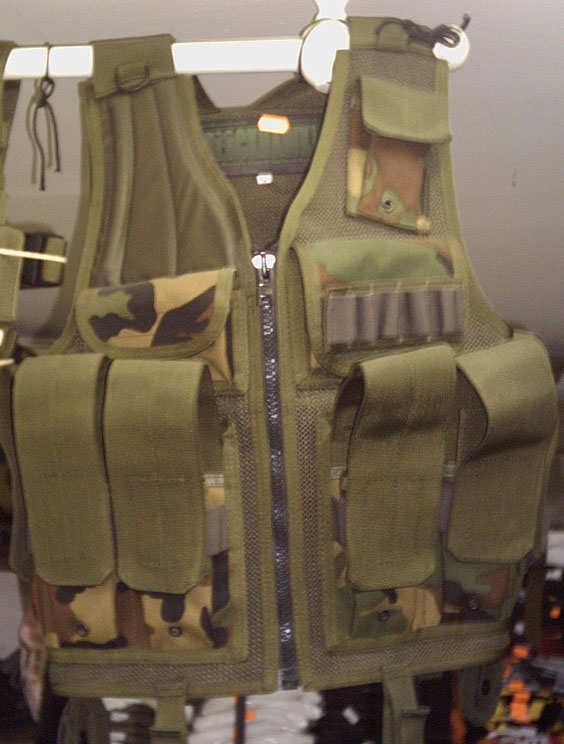 27
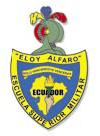 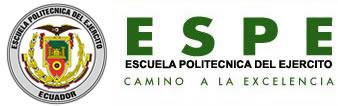 28
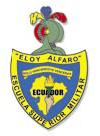 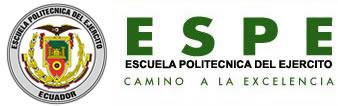 GRACIAS POR SU ATENCION
29